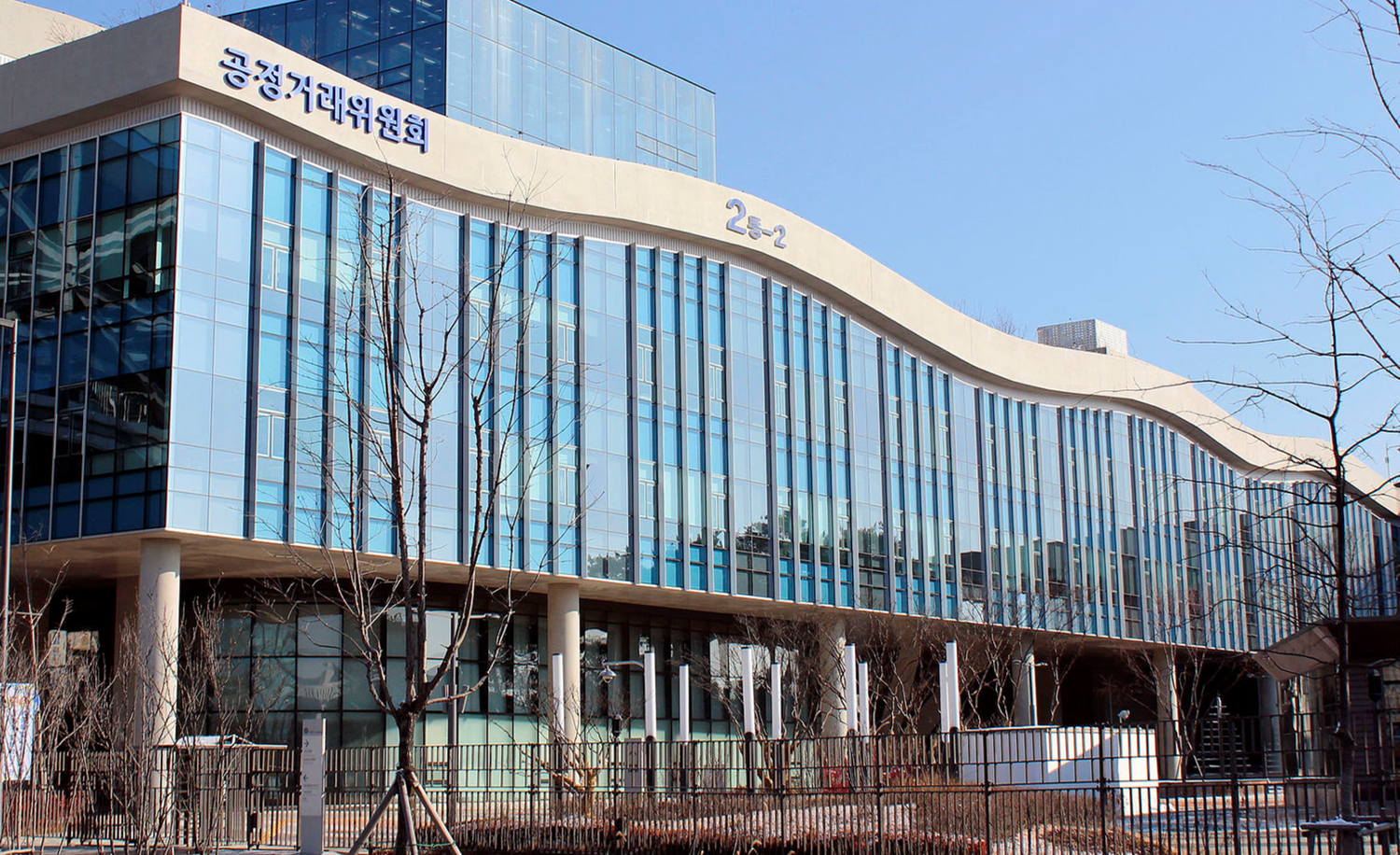 KFTC’s Organizational Restructuring
Heeeun Jeong
Korea Fair Trade Commission
Before
After
Chairperson, Vice-chairperson,
Commissioners
& General Council
Chairperson, Vice-chairperson,
Commissioners
& General Council
Committee
Secretary General
 for Investigation
Secretary General
 for Policy
Secretary General
Secretariat
Policy-making + Investigation
Policy-making
Investigation
Organization Chart
Chairperson
Commissioners
Vice-chairperson
General Counsel
Secretary General
 for Investigation
Secretary General
 for Policy
Anti-Monopoly
Investigation Bureau
Director General for
Planning & Coordination
Cartel 
Investigation Bureau
Competition Policy Bureau
Business Group
Monitoring Bureau
Director General for 
Business Cooperation Policy
Business Trade / M&A
Bureau
Consumer Policy
Bureau